PRÁVO VE ZDRAVOTNICTVÍ
1
Odpovědnost ve zdravotnictví
2
Předpoklady vzniku odpovědnosti
3
Porušení právní povinnosti
4
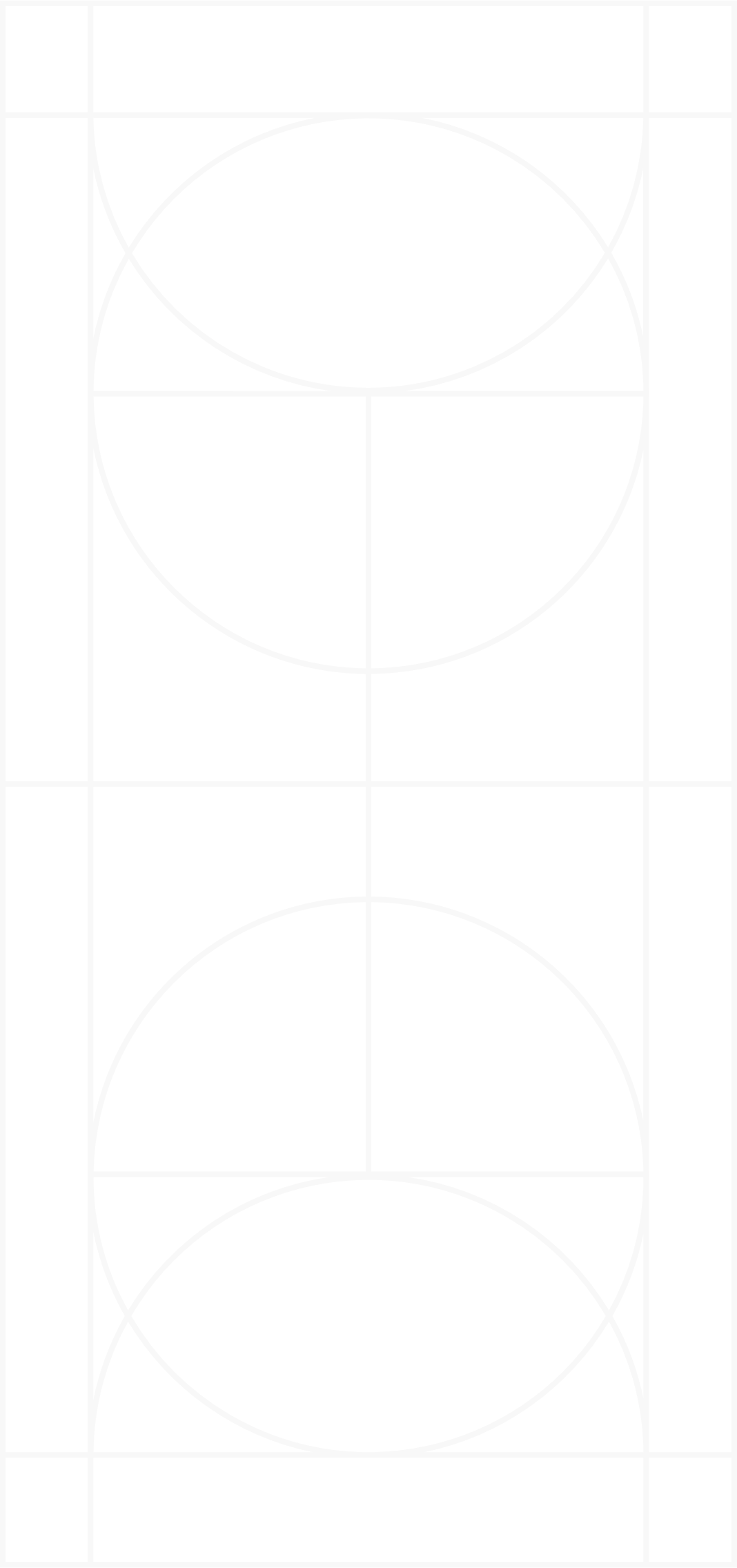 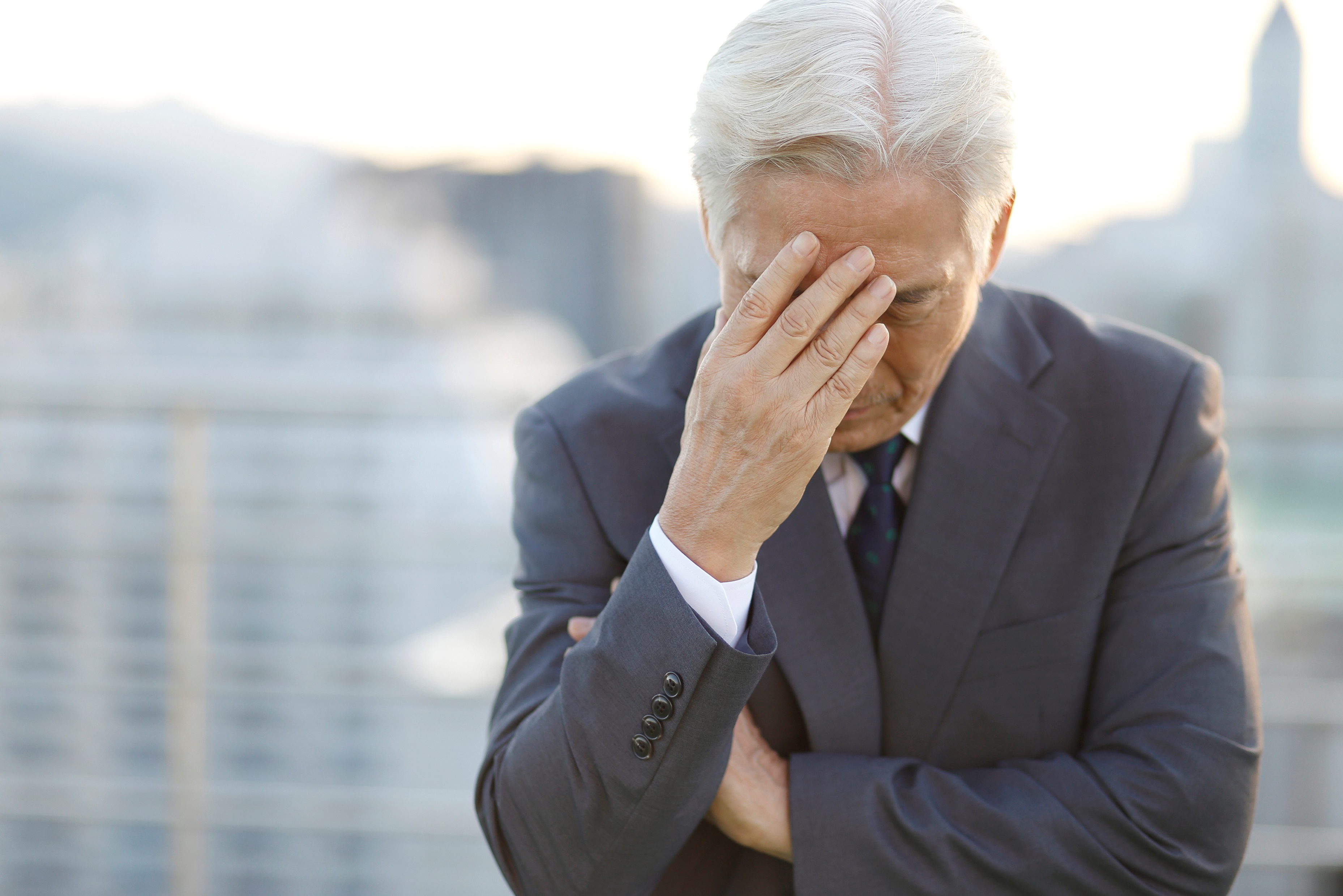 Zavinění
Formy zavinění
7
Typy odpovědnosti
Porušení právní povinnosti
Povinnost zachovat náležitou odbornou úroveň
Povinnost prevence
Povinnost respektovat práva pacienta
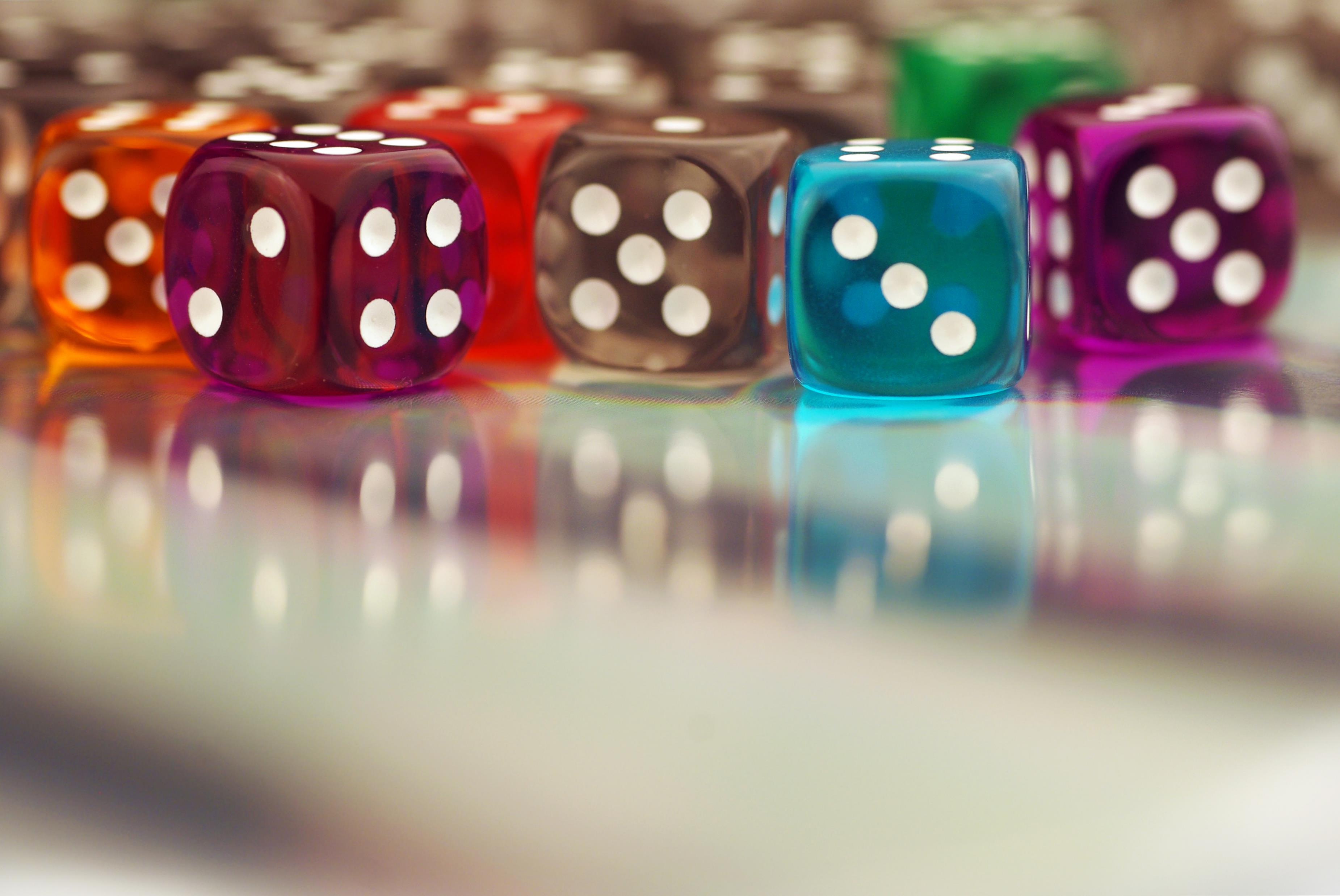 Náhoda
Újmu způsobenou náhodou nahradí ten, kdo dal ze své viny k náhodě podnět, zejména tím, že poruší příkaz nebo poškodí zařízení, které má nahodilé újmě zabránit.
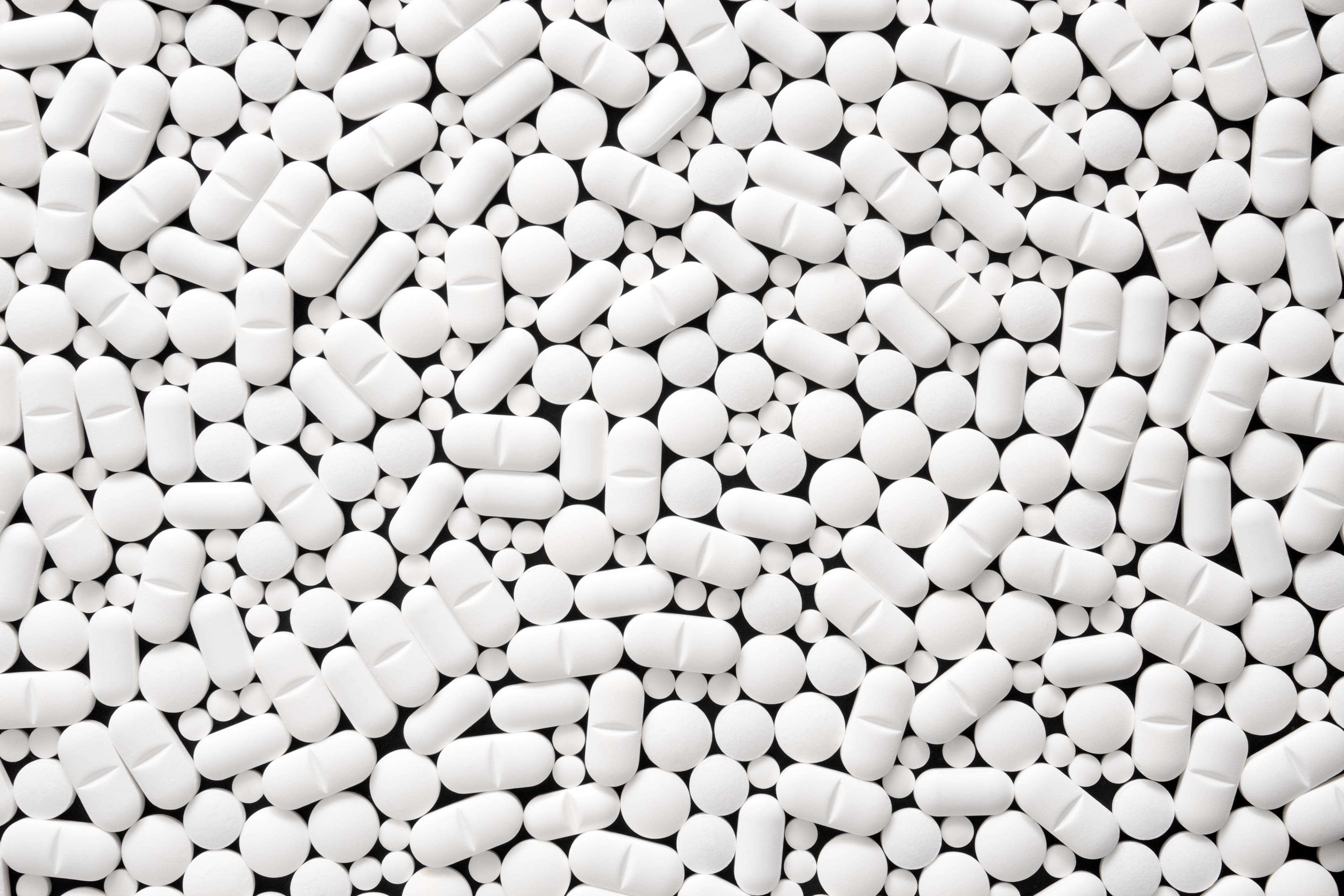 Škoda způsobená věcí
Kdo je povinen někomu něco plnit a použije při tom vadnou věc, nahradí škodu způsobenou vadou věci. To platí i v případě poskytnutí zdravotnických, sociálních, veterinárních a jiných biologických služeb.
Nevztahuje se na nesprávně zvolenou věc.
Způsobí-li škodu věc sama od sebe, nahradí škodu ten, kdo nad věcí měl mít dohled. (lze se sprostit)
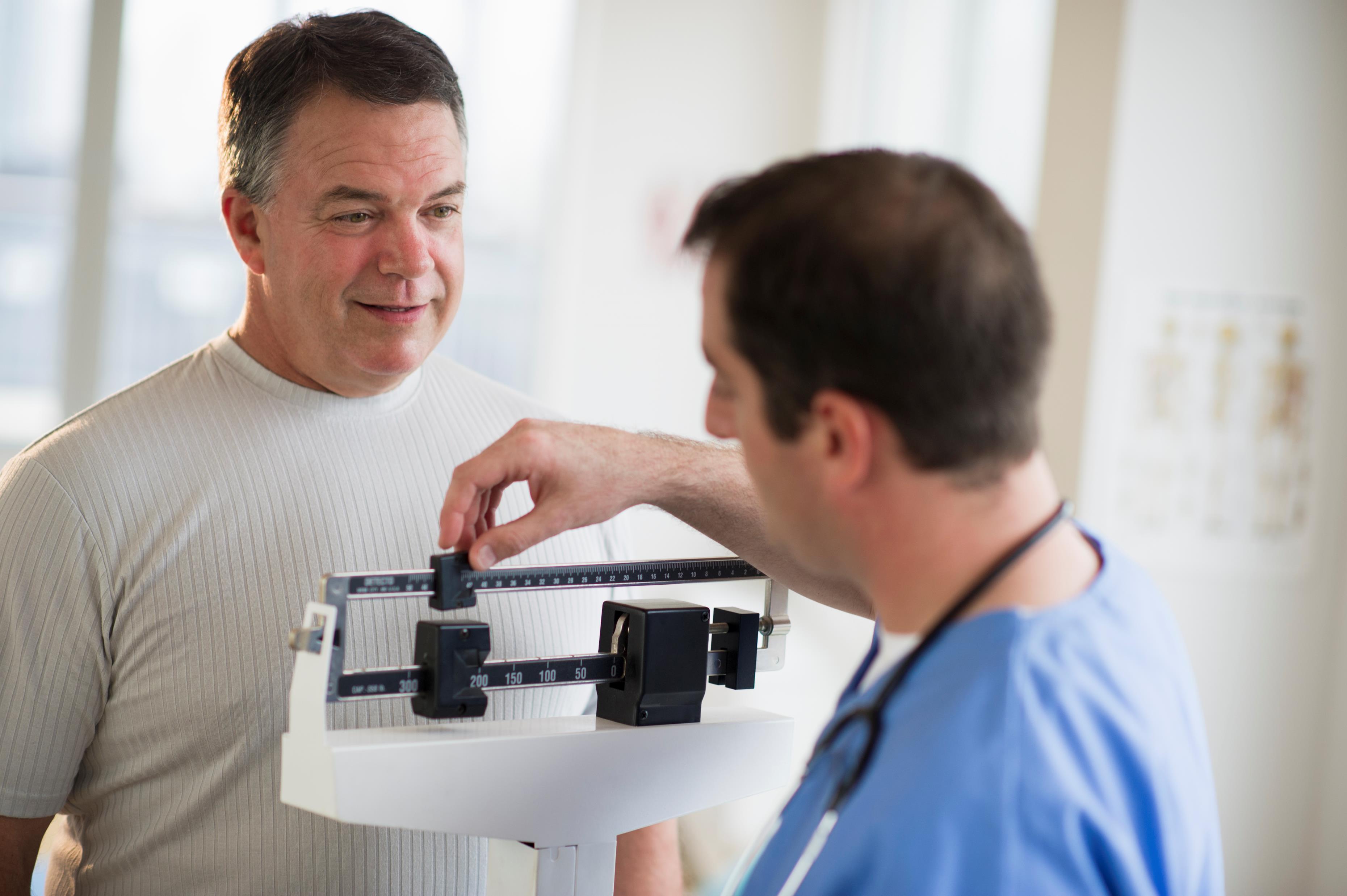 Škoda způsobená informací nebo radou
Kdo se hlásí jako příslušník určitého stavu nebo povolání k odbornému výkonu nebo jinak vystupuje jako odborník, 
nahradí škodu, způsobí-li ji neúplnou nebo nesprávnou informací nebo škodlivou radou danou za odměnu v záležitosti svého vědění nebo dovednosti.
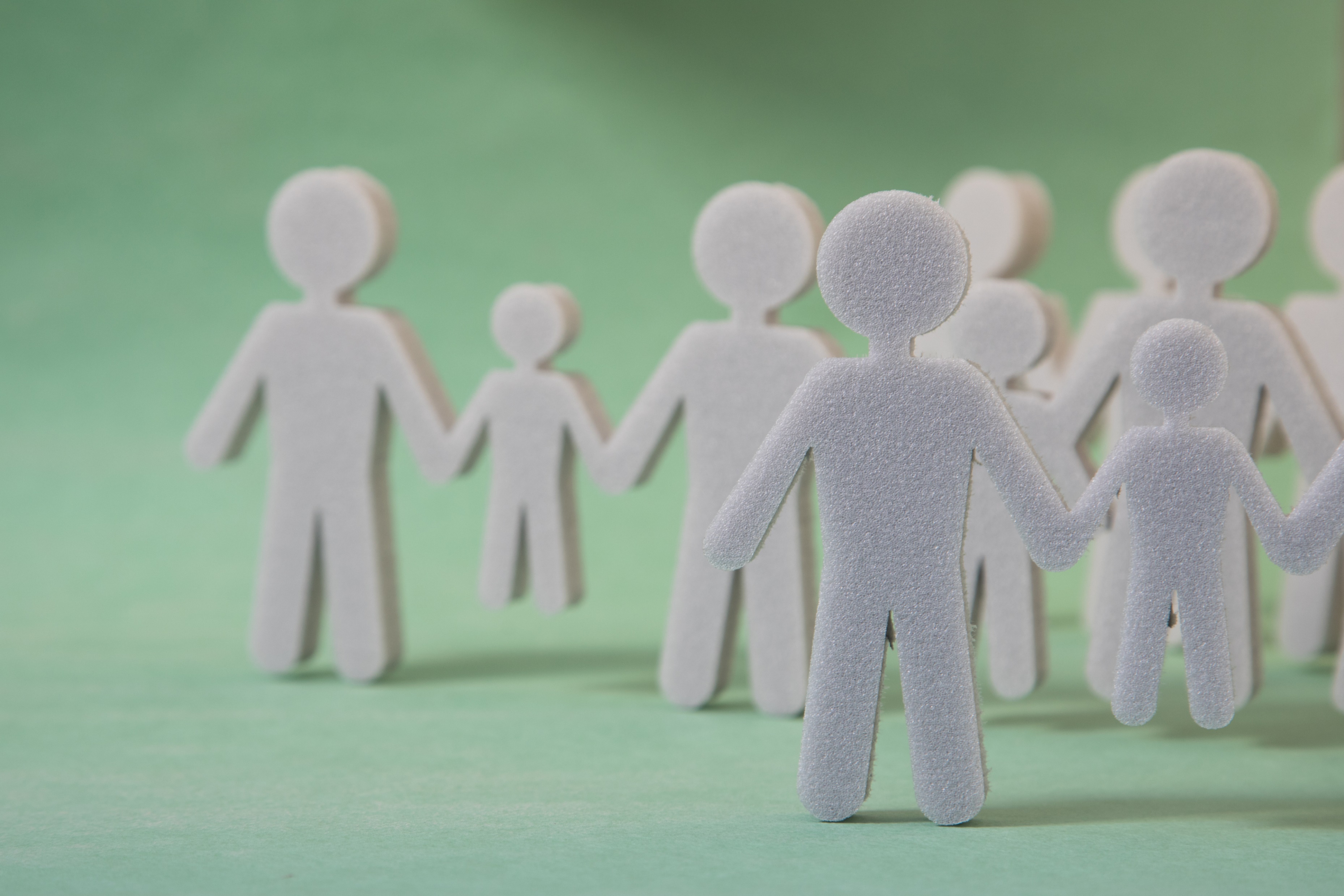 Škoda - následek
Náhrada újmy
Obecné ustanovení
Škoda se nahrazuje uvedením do předešlého stavu. Není-li to dobře možné, anebo žádá-li to poškozený, hradí se škoda v penězích. 
Nemajetková újma se odčiní přiměřeným zadostiučiněním. Zadostiučinění musí být poskytnuto v penězích, nezajistí-li jeho jiný způsob skutečné a dostatečně účinné odčinění způsobené újmy.
Rozsah
Náhrada při ublížení na zdraví
Náklady spojené s péčí o zdraví
Škůdce hradí též účelně vynaložené náklady spojené s péčí o zdraví poškozeného, s péčí o jeho osobu nebo jeho domácnost tomu, kdo je vynaložil; požádá-li o to, složí mu škůdce na tyto náklady přiměřenou zálohu.
Náhrada za ztrátu na výdělku
Náhrada za ztrátu na výdělku po dobu pracovní neschopnosti poškozeného se hradí peněžitým důchodem ve výši rozdílu mezi průměrným výdělkem poškozeného před vznikem újmy a náhradou toho, co poškozenému bylo vyplaceno v důsledku nemoci či úrazu podle jiného právního předpisu.
Náhrada za ztrátu na důchodu
Náhrada za ztrátu na důchodu náleží poškozenému ve výši rozdílu mezi důchodem, na který poškozenému vzniklo právo, a důchodem, na který by mu bylo vzniklo právo, jestliže by do základu, z něhož byl vyměřen důchod, byla zahrnuta náhrada za ztrátu na výdělku po skončení pracovní neschopnosti, kterou poškozený pobíral v době rozhodné pro vyměření důchodu.
Usmrcení
Při usmrcení nebo zvlášť závažném ublížení na zdraví odčiní škůdce duševní útrapy manželu, rodiči, dítěti nebo jiné osobě blízké peněžitou náhradou vyvažující plně jejich utrpení. Nelze-li výši náhrady takto určit, stanoví se podle zásad slušnosti.
Náklady pohřbu
Škůdce nahradí tomu, kdo je vynaložil, přiměřené náklady spojené s pohřbem 
v rozsahu, v jakém nebyly uhrazeny veřejnou dávkou podle jiného právního předpisu. Přitom se přihlédne k zvyklostem i k okolnostem jednotlivého případu.
Náklady na výživu pozůstalým
Při usmrcení hradí škůdce peněžitým důchodem náklady na výživu pozůstalým, kterým zemřelý ke dni své smrti poskytoval nebo byl povinen poskytovat výživu. 
Náhrada náleží pozůstalým ve výši rozdílu mezi dávkami důchodového zabezpečení poskytovanými z téhož důvodu a tím, co by poškozený podle rozumného očekávání mohl pozůstalým na těchto nákladech poskytovat, pokud by k jeho zranění nedošlo.
Vyloučení protiprávnosti
Lze omezit odpovědnost poskytovatele smlouvou?
TRESTNĚPRÁVNÍ ODPOVĚDNOST
Předpoklady trestní odpovědnosti
Trestné činy proti životu
Usmrcení z nedbalosti
Kdo jinému z nedbalosti způsobí smrt, bude potrestán odnětím svobody až na tři léta nebo zákazem činnosti.
Odnětím svobody na jeden rok až šest let bude pachatel potrestán, spáchá-li čin uvedený v odstavci 1 proto, že porušil důležitou povinnost vyplývající z jeho zaměstnání, povolání, postavení nebo funkce nebo uloženou mu podle zákona.
Odnětím svobody na tři léta až deset let bude pachatel potrestán, způsobí-li činem uvedeným v odstavci 3 smrt nejméně dvou osob.
Účast na sebevraždě
Kdo jiného pohne k sebevraždě nebo jinému k sebevraždě pomáhá, bude potrestán, došlo-li alespoň k pokusu sebevraždy, odnětím svobody až na tři léta.
Odnětím svobody na dvě léta až osm let bude pachatel potrestán, spáchá-li čin uvedený v odstavci 1 na dítěti nebo na těhotné ženě.
Odnětím svobody na pět až dvanáct let bude pachatel potrestán, spáchá-li čin uvedený v odstavci 1 na dítěti mladším patnácti let nebo na osobě stižené duševní poruchou.
Trestné činy proti zdraví
Ublížení na zdraví
Kdo jinému úmyslně ublíží na zdraví, bude potrestán odnětím svobody na šest měsíců až tři léta.
Odnětím svobody na jeden rok až pět let bude pachatel potrestán, spáchá-li čin
na těhotné ženě,
na dítěti mladším patnácti let,	
na svědkovi, znalci nebo tlumočníkovi v souvislosti s výkonem jejich povinnosti,
na zdravotnickém pracovníkovi při výkonu zdravotnického zaměstnání nebo povolání směřujícího k záchraně života nebo ochraně zdraví, nebo na jiném, který plnil svoji obdobnou povinnost při ochraně života, zdraví nebo majetku vyplývající z jeho zaměstnání, povolání, postavení nebo funkce nebo uloženou mu podle zákona, nebo
na jiném pro jeho skutečnou nebo domnělou rasu, příslušnost k etnické skupině, národnost, politické přesvědčení, vyznání nebo proto, že je skutečně nebo domněle bez vyznání.
Odnětím svobody na dvě léta až osm let bude pachatel potrestán, způsobí-li činem uvedeným v odstavci 1 těžkou újmu na zdraví.
Odnětím svobody na pět až deset let bude pachatel potrestán, způsobí-li činem uvedeným v odstavci 1 smrt.
Ublížení na zdraví z nedbalosti
Kdo jinému z nedbalosti ublíží na zdraví tím, že poruší důležitou povinnost vyplývající z jeho zaměstnání, povolání, postavení nebo funkce nebo uloženou mu podle zákona, bude potrestán odnětím svobody až na jeden rok nebo zákazem činnosti.
Kdo z nedbalosti způsobí ublížení na zdraví nejméně dvou osob proto, že hrubě porušil zákony o ochraně životního prostředí nebo zákony o bezpečnosti práce nebo dopravy anebo hygienické zákony, bude potrestán odnětím svobody až na tři léta.
Těžké ublížení na zdraví (zmrzačení, zohyzdění, podstatné stížení pracovní způsobilosti…)
Kdo jinému úmyslně způsobí těžkou újmu na zdraví, bude potrestán odnětím svobody na tři léta až deset let.
Odnětím svobody na pět až dvanáct let bude pachatel potrestán, spáchá-li čin uvedený v odstavci 1 
na dvou nebo více osobách, 
na těhotné ženě, 
na dítěti mladším patnácti let, 
na svědkovi, znalci nebo tlumočníkovi v souvislosti s výkonem jejich povinnosti, 
na zdravotnickém pracovníkovi při výkonu zdravotnického zaměstnání nebo povolání směřujícího k záchraně života nebo ochraně zdraví, nebo na jiném, který plnil svoji obdobnou povinnost při ochraně života, zdraví nebo majetku vyplývající z jeho zaměstnání, povolání, postavení nebo funkce nebo uloženou mu podle zákona, 
na jiném pro jeho skutečnou nebo domnělou rasu, příslušnost k etnické skupině, národnost, politické přesvědčení, vyznání nebo proto, že je skutečně nebo domněle bez vyznání,
opětovně nebo poté, co spáchal jiný zvlášť závažný zločin spojený s úmyslným způsobením těžké újmy na zdraví nebo smrti nebo jeho pokus, nebo
ze zavrženíhodné pohnutky.
Odnětím svobody na osm až šestnáct let bude pachatel potrestán, způsobí-li činem uvedeným v odstavci 1 smrt.
Příprava je trestná.
Těžké ublížení na zdraví z nedbalosti
Kdo jinému z nedbalosti způsobí těžkou újmu na zdraví, bude potrestán odnětím svobody až na dvě léta nebo zákazem činnosti.
Odnětím svobody na šest měsíců až čtyři léta nebo peněžitým trestem bude pachatel potrestán, spáchá-li čin uvedený v odstavci 1 proto, že porušil důležitou povinnost vyplývající z jeho zaměstnání, povolání, postavení nebo funkce nebo uloženou mu podle zákona.
Kdo z nedbalosti způsobí těžkou újmu na zdraví nejméně dvou osob proto, že hrubě porušil zákony o ochraně životního prostředí nebo zákony o bezpečnosti práce nebo dopravy anebo hygienické zákony, bude potrestán odnětím svobody na dvě léta až osm let.
Trestné činy ohrožující život nebo zdraví
Neposkytnutí pomoci
Kdo osobě, která je v nebezpečí smrti nebo jeví známky vážné poruchy zdraví nebo jiného vážného onemocnění, neposkytne potřebnou pomoc, ač tak může učinit bez nebezpečí pro sebe nebo jiného, bude potrestán odnětím svobody až na dvě léta.
Kdo osobě, která je v nebezpečí smrti nebo jeví známky vážné poruchy zdraví nebo vážného onemocnění, neposkytne potřebnou pomoc, ač je podle povahy svého zaměstnání povinen takovou pomoc poskytnout, bude potrestán odnětím svobody až na tři léta nebo zákazem činnosti.
Šíření nakažlivé lidské nemoci (i z nedbalosti), ohrožení pohlavní nemocí
Šíření nakažlivé lidské nemoci – pachatel úmyslně způsobí nebo zvýší nebezpečí zavlečení nebo rozšíření nakažlivé nemoci u lidí. Za nakažlivé nemoci se považují choroby stanovené nařízením vlády č. 453/2009
V případě některých infekčních onemocnění je k ochraně před jejich vznikem a šířením a k omezení jejich výskytu uložena FO povinnost podrobit se povinnému léčení vyplývající ze zákona o ochraně veřejného zdraví + oznamovací povinnost zdravotnického pracovníka (výjimka z povinné mlčenlivosti)
Ochrana společnosti před nebezpečím šíření těchto chorob je tak nadřazena právu pacienta na jeho svobodné rozhodování
Taxativní výčet infekčních onemocnění, při jejichž výskytu musí být vždy nařízena izolace a léčení je stanovena vyhláškou č. 306/2012
Trestné činy proti těhotenství ženy
Nedovolené přerušení těhotenství bez souhlasu těhotné ženy
Kdo bez souhlasu těhotné ženy uměle přeruší její těhotenství, bude potrestán odnětím svobody na dvě léta až osm let.
Odnětím svobody na tři léta až deset let bude pachatel potrestán,
spáchá-li čin uvedený v odstavci 1 na ženě mladší osmnácti let,
spáchá-li takový čin za použití násilí, pohrůžky násilí nebo pohrůžky jiné těžké újmy,
spáchá-li takový čin zneužívaje tísně nebo závislosti těhotné ženy,
spáchá-li takový čin opětovně, nebo
způsobí-li takovým činem těžkou újmu na zdraví.
Odnětím svobody na pět až dvanáct let bude pachatel potrestán, způsobí-li činem uvedeným v odstavci 1 těžkou újmu na zdraví nejméně dvou osob nebo smrt.
Odnětím svobody na osm až šestnáct let bude pachatel potrestán, způsobí-li činem uvedeným v odstavci 1 smrt nejméně dvou osob.
Příprava je trestná.
Nedovolené přerušení těhotenství se souhlasem těhotné ženy
Kdo se souhlasem těhotné ženy uměle přeruší její těhotenství jinak než způsobem přípustným podle zákona o umělém přerušení těhotenství, bude potrestán odnětím svobody na jeden rok až pět let nebo zákazem činnosti.
Odnětím svobody na dvě léta až osm let bude pachatel potrestán,
spáchá-li čin uvedený v odstavci 1 na ženě mladší osmnácti let,
získá-li takovým činem pro sebe nebo pro jiného značný prospěch,
páchá-li takový čin soustavně, nebo
způsobí-li takovým činem těžkou újmu na zdraví.
Odnětím svobody na tři léta až deset let bude pachatel potrestán, způsobí-li činem uvedeným v odstavci 1 těžkou újmu na zdraví nejméně dvou osob nebo smrt.
Odnětím svobody na pět až dvanáct let bude pachatel potrestán, způsobí-li činem uvedeným v odstavci 1 smrt nejméně dvou osob.
Příprava je trestná.
Pomoc těhotné ženě k umělému přerušení těhotenství
Kdo těhotné ženě pomáhá k tomu, aby
své těhotenství sama uměle přerušila, nebo
jiného požádala nebo jinému dovolila, aby jí bylo těhotenství uměle přerušeno jinak než způsobem přípustným podle zákona o umělém přerušení těhotenství,
bude potrestán odnětím svobody až na jeden rok.
Odnětím svobody na šest měsíců až pět let bude pachatel potrestán,
spáchá-li čin uvedený v odstavci 1 vůči ženě mladší osmnácti let, nebo
přispěje-li takovým činem k těžké újmě na zdraví u těhotné ženy.
Odnětím svobody na jeden rok až šest let bude pachatel potrestán, přispěje-li činem uvedeným v odstavci 1 k smrti těhotné ženy.
Svádění těhotné ženy k umělému přerušení těhotenství
Kdo svádí těhotnou ženu k tomu, aby
své těhotenství sama uměle přerušila, nebo
jiného požádala nebo jinému dovolila, aby jí bylo těhotenství uměle přerušeno jinak než způsobem přípustným podle zákona o umělém přerušení těhotenství,
bude potrestán odnětím svobody až na dvě léta.
Odnětím svobody na šest měsíců až pět let bude pachatel potrestán,
spáchá-li čin uvedený v odstavci 1 vůči ženě mladší osmnácti let,
spáchá-li takový čin zneužívaje tísně nebo závislosti těhotné ženy, nebo
přispěje-li takovým činem k těžké újmě na zdraví u těhotné ženy.
Odnětím svobody na jeden rok až šest let bude pachatel potrestán, přispěje-li činem uvedeným v odstavci 1 k smrti těhotné ženy.
Trestné činy související s neoprávněným nakládáním s lidskými tkáněmi a orgány, lidským embryem a lidským genomem
Neoprávněné odebrání tkání a orgánů
Nedovolené nakládání s tkáněmi a orgány
Odběr tkáně, orgánu a provedení transplantace za úplatu
Nedovolené nakládání s lidským embryem a lidským genomem
Trestné činy proti svobodě a právům na ochranu osobnosti, soukromí a listovního tajemství
Skutkové podstaty těchto TČ mohou být nejčastěji při poskytování zdravotní péče naplněny v souvislosti s provedením lékařských zákroků a hospitalizace bez náležitého souhlasu pacienta nebo porušením povinné mlčenlivosti
Trestné činy obecně nebezpečné
Trestné činy proti pořádku ve věcech veřejných
Přijetí úplatku
Křivá výpověď
Nepravdivý znalecký posudek
Padělání a vystavení nepravdivé lékařské zprávy, posudku a nálezu
Nepřekažení a neoznámení TČ